“JAG TAR DIG UT I VÄRLDEN”
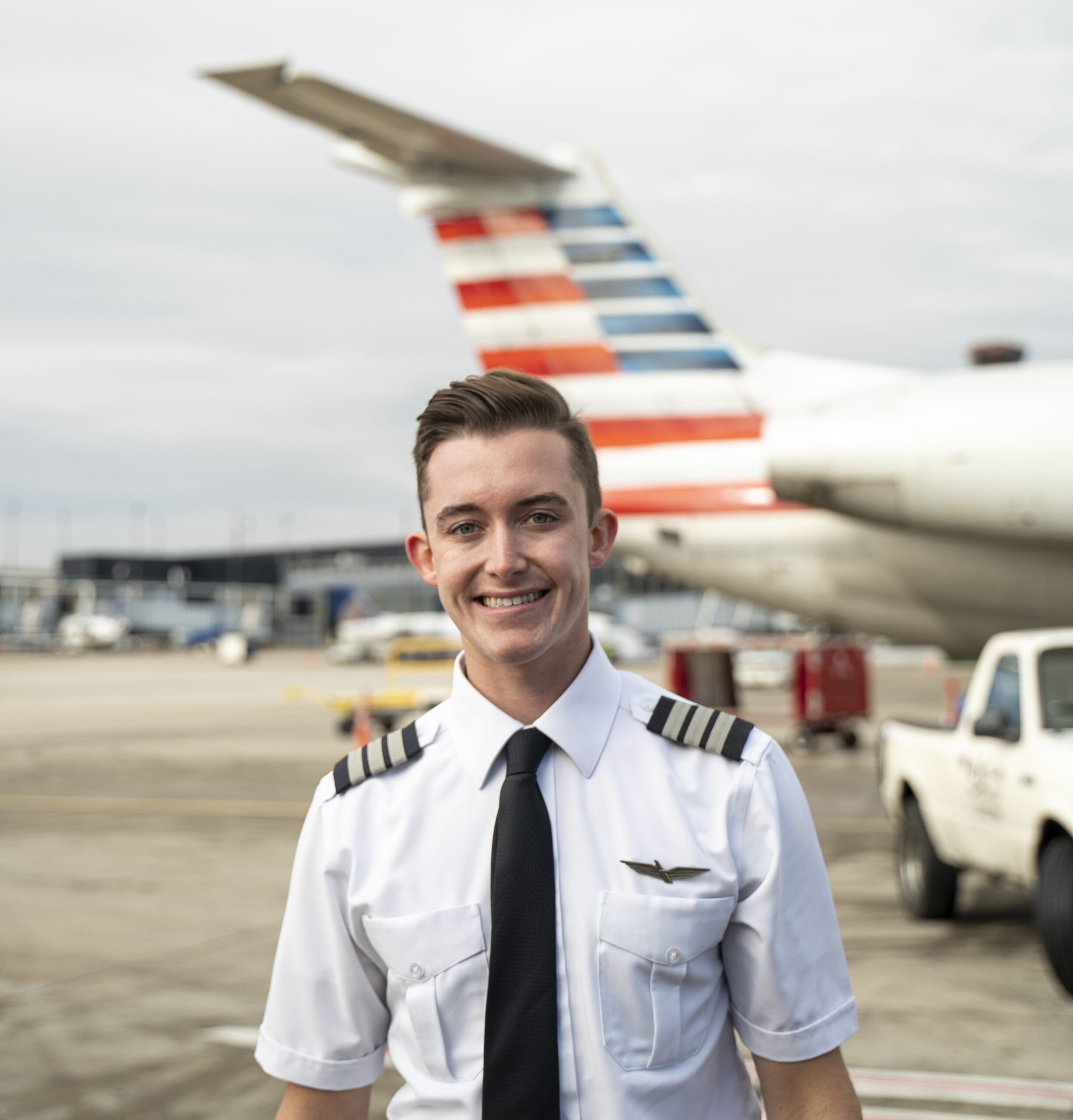 Pilot
Var jobbar en pilot?
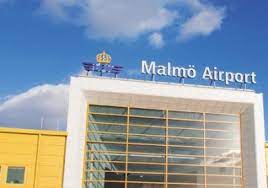 Flygplats

Flygplan
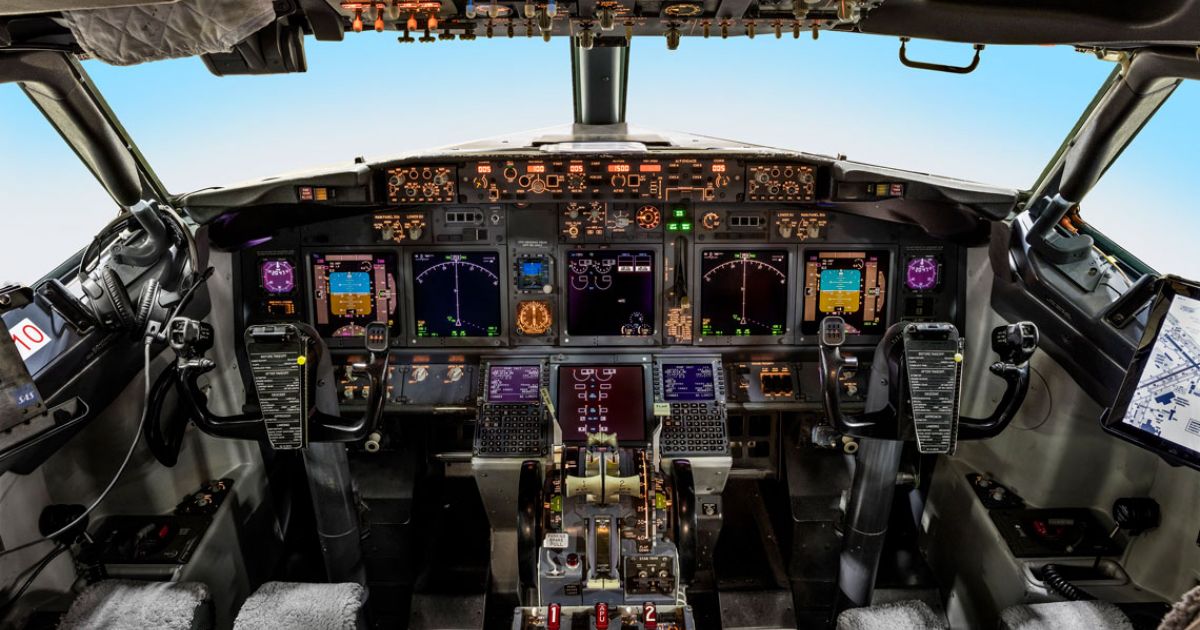 Vad gör en pilot?
Planerar flygningar

Kontrollerar säkerheten ombord 

”Kör” flygplanet

Tar hand om passagerarna vid nödsituation
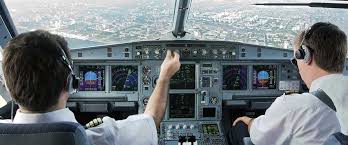 [Speaker Notes: Samlar information om antalet passagerare, lastens vikt, vilket väder det är på de ställen planet ska passera m.m. Uppgifterna knappas in i en dator som styr autopiloten. Det är autopiloten som håller kursen och flyghöjden under flygningen.
Kontrollerar flygplanet så att allt är säkert, helt, påfyllt m.m.
Startar, övervakar instrumentpanel, kommunicerar med flygledare, landar
Ansvarar för nödsituationer tillsammans med flygvärdinnor och stewards]
Hur blir man pilot?
Gymnasieutbildning 

2-3 års utbildning efter gymnasiet

Fysiska krav

Flygtimmar i simulator och med annan pilot
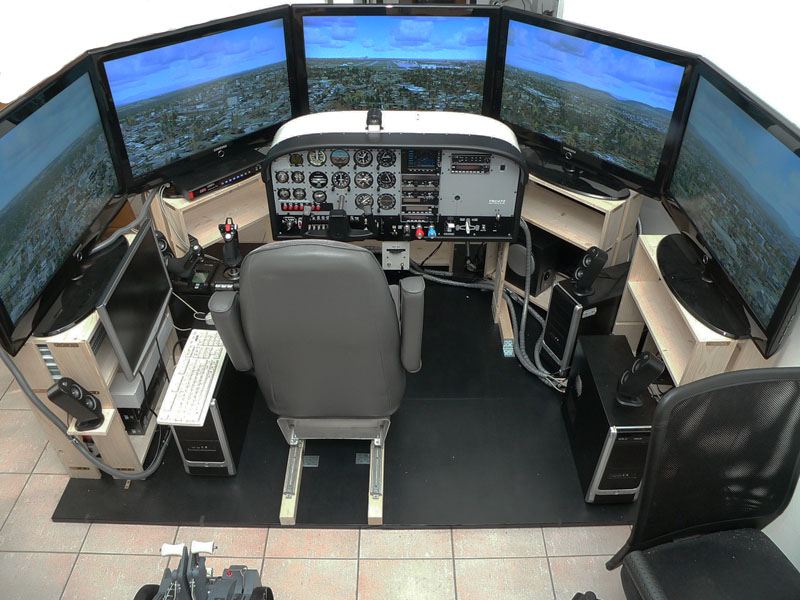 [Speaker Notes: Längd 160-195 cm för att passa i pilotstol
Syn, hörsel, epilepsi och sjukdomar som kan ge ”anfall”]
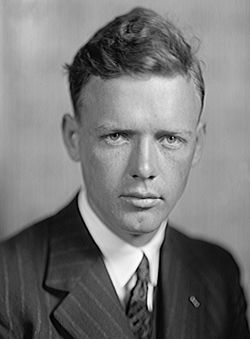 Charles Lindbergh
1902-1974 

Studerade teknik på Universitet i USA och 
      gick arméns flygutbildning

Amerikansk flygare, uppfinnare och författare

”Den flygande dåren” – hoppade från störtande flygplan 4 gånger

Först att flyga själv över Atlanten (1933)
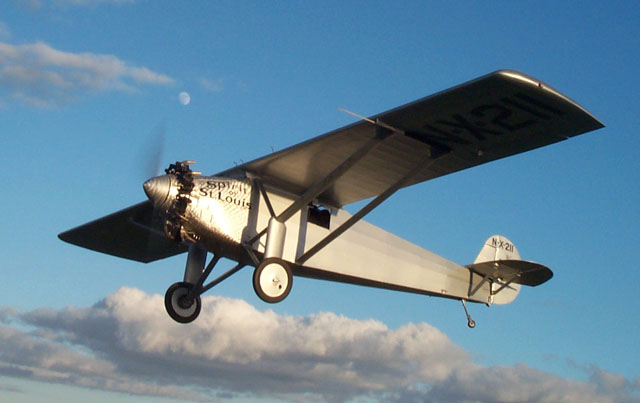 [Speaker Notes: Svenskättad med rötter i Smedstorp utanför Tomelilla
Jobbade som postflygare 
Tog 33,5 timmar att flyga från New York till Paris. Idag tar det ca 7,5 timmar]
PILOT
[Speaker Notes: Klassen skriver tillsammans några rader för att sammanfatta lektionen.]